ГАОУ СПО НСО «Новосибирский педагогический колледж № 1 им. 
А. С. Макаренко»
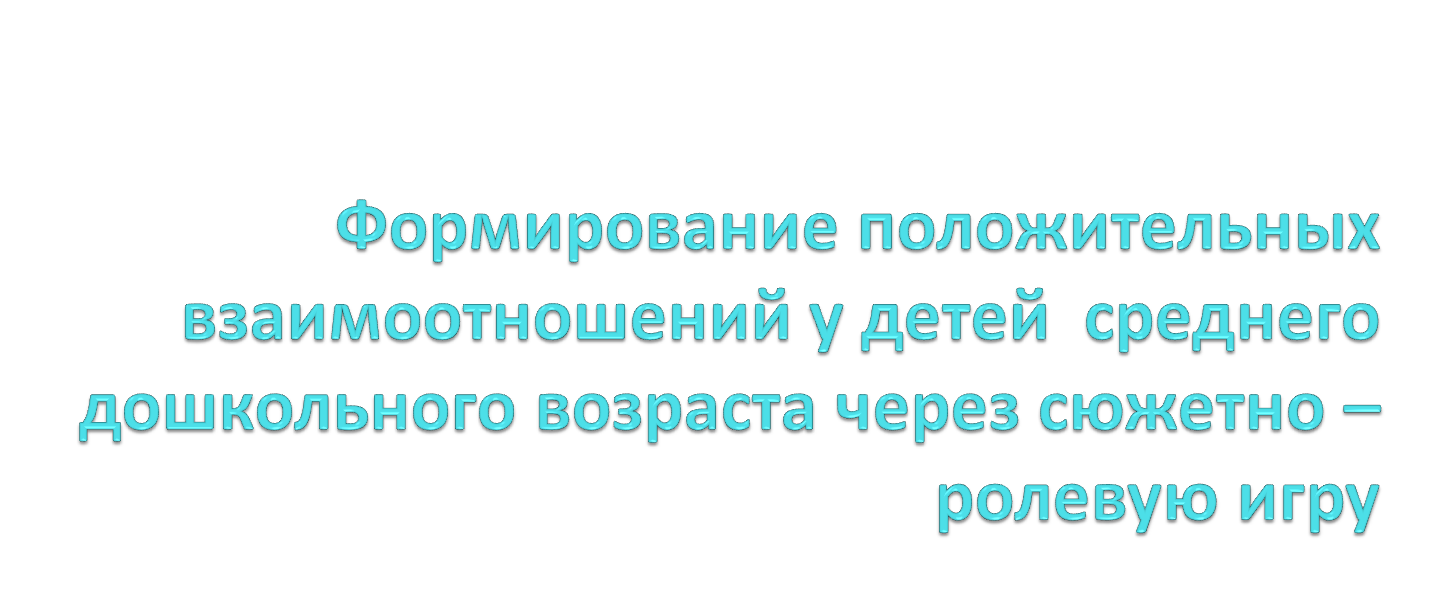 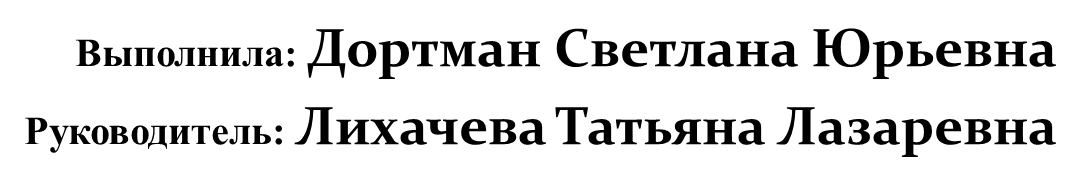 Объект исследования:
педагогический процесс формирования положительных взаимоотношений у  детей среднего дошкольного возраста.

Предмет исследования:
сюжетно-ролевая игра как средство формирования положительных взаимоотношений у  детей среднего дошкольного возраста.

Цель исследования: 
выявить особенности формирования положительных  взаимоотношений у детей среднего дошкольного возраста в процессе сюжетно-ролевых игр.
Задачи:

1. Провести анализ проблемы формирования взаимоотношений детей в отечественной педагогике. 
2. Изучить особенности  сюжетно-ролевой игры у детей 4-5 лет.
3. Изучить влияние сюжетно-ролевой игры на характер взаимоотношений детей 4-5 лет. 
4. Организовать и провести опытно-практическое исследование по влиянию сюжетно - ролевой игры на формирование положительных взаимоотношений у детей 4-5 лет.

Методы исследования:
Анализ психолого- педагогической  литературы,   наблюдение, беседа, моделирование 
(В. И. Загвязинский).
Глава 1 Психолого-педагогические предпосылки формирования взаимоотношений детей среднего дошкольного возраста
В данной главе рассматриваются психологические предпосылки развития положительных взаимоотношений детей дошкольного возраста на основе этапов становления взаимоотношений детей по А.П. Усовой и М.И Лисиной.
Этапы становления взаимоотношений детей по А.П. Усовой
1.Уровень неорганизованного поведения
2.Уровень одиночных игр
3.Уровень игр рядом
4.Уровень кратковременного общения
5.Уровень длительного общения
6.Уровень постоянного взаимодействия на основе общих интересов
Глава 2 Роль сюжетно-ролевой игры в формирование взаимоотношении детей среднего дошкольного возраста
В данной главе раскрываются структурные компоненты сюжетно - ролевой игры, этапы ее развития, а также значение совместной игровой деятельности в формирование взаимоотношений детей в игре.
Сюжетно – ролевая игра 
   
– это ориентировочная (условная) деятельность: действия в ней связаны с предметами заместителями, и ребенок принимает их условно за настоящее. (Д.Б. Эльконин)
Структурные  компоненты сюжетно-ролевой игры по Д.Б. Эльконину
сюжет
содержание
роль и правила, на которых она основывается
игровые действия
игровое употребление предметов (замещение)
реальные (партнерские) отношения между играющими детьми
Этапы развития сюжетно-ролевой игры по Д.Б.Эльконину
ознакомительная игра
отобразительная игра
сюжетно-отобразительная
сюжетно-ролевая игра
Глава 3 Опытно-практическое исследование формирования положительных взаимоотношений у детей среднего дошкольного возраста через сюжетно-ролевую игру
Опытно-практическое исследование проводилось на базе Борцовского детского сада в средней группе на протяжении 6 месяцев.
В исследовании  участвовало 10 детей (4 девочки и 6 мальчиков) в возрасте от 4 до 5 лет.
Критерии уровня сформированности взаимоотношений у детей
- умение организовать игру, распределить роли, играть не ссорясь;
-умение договариваться и помогать друг другу;
-умение считаться с интересами товарищей; 
-умение общаться, знание о нормах и правилах поведения.
Показатели взаимоотношений детей
договаривается со сверстниками
оказывает помощь товарищу
взаимодействует не ссорясь
подчиняет свои действия общему замыслу
считается с интересами товарищей


Оценка уровня взаимоотношений по А.П. Усовой:
5 уровень - все показатели отмечены знаком «+»;
4 уровень  - большинство показателей отмечены знаком «+»; 
3 уровень - большинство показателей отмечены знаком    « - ».
Уровень сформированности взаимоотношений (по А. П. Усовой)
Уровень сформированности взаимоотношений (по А.П. Усовой)
Уровень сформированности взаимоотношений (по А. П. Усовой)
Уровень сформированности взаимоотношений (по А.П. Усовой)
Результат (наблюдения за сюжетно-ролевыми играми) диагностики?
Вывод
Таким образом, опытно-практическое исследование выявило, что сюжетно-ролевая игра способствует формированию положительных взаимоотношений у детей среднего дошкольного возраста.
Спасибо за внимание